Auto Enrolment - Practical Tips
Pat Strods and Devila Rabadia
Agenda
Background
Who is responsible?
Payroll compliance! 
What is auto enrolment?
Who is affected?
When does this apply?
What do I have to do?
How much do I have to contribute?
In summary
Background
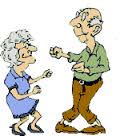 Ageing population
People are living longer
There are currently four people of working age for every pensioner  by 2050 there will be just two
Millions of people are under-saving for their retirement
The government has insufficient resources to pay for the rising pension costs
Background
In 2001 HMRC introduced The Stakeholder pension scheme idea 
Any employer who had more than 5 staff had to provide a scheme
	……that didn’t work!
Because apathy rules!
Individuals had to join and opt in 
There was no obligation to join the scheme
So no real take up
Who is responsible?
YOU!!
But
It could also be:
HR
Payroll
Finance
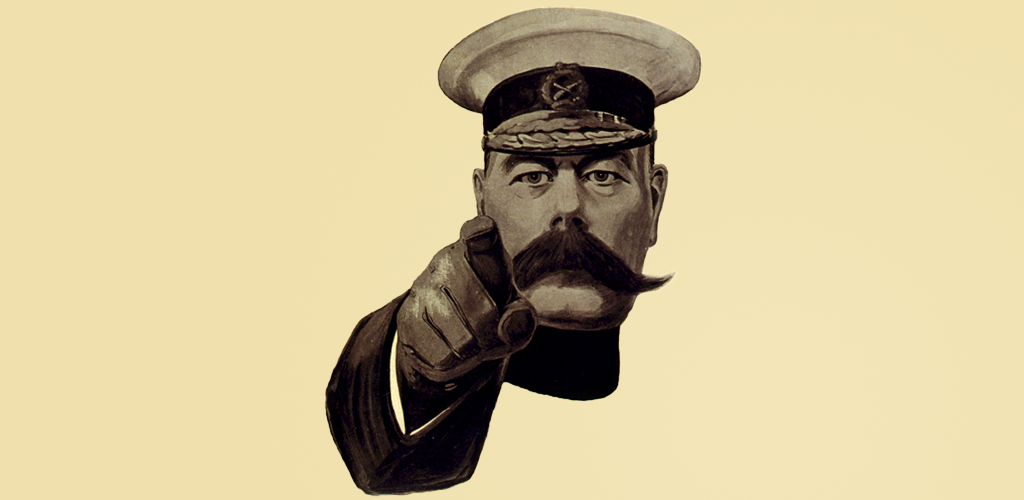 Payroll Compliance – Auto Enrolment
Set by the pensions regulator
Fines are likely to be:
£50 per day for small employers 
and up to £10,000 per day for employers with more than 500 staff!!
What is auto enrolment?
New legal obligation 
Introduced in October 2012
Providing workplace pensions to all workers
And everyone is included
No minimum number of staff
Employers and workers have minimum contributions
Who is affected?
EVERYONE!
Any person employed by your business has to be assessed every time you process payments to them.
This can also affect workers and contractors to your business and will depend on their contract with you
Who is affected?
*State pension age
When does this apply?
Have you had your 
first letter from The 
Pensions Regulator 
(TPR)?
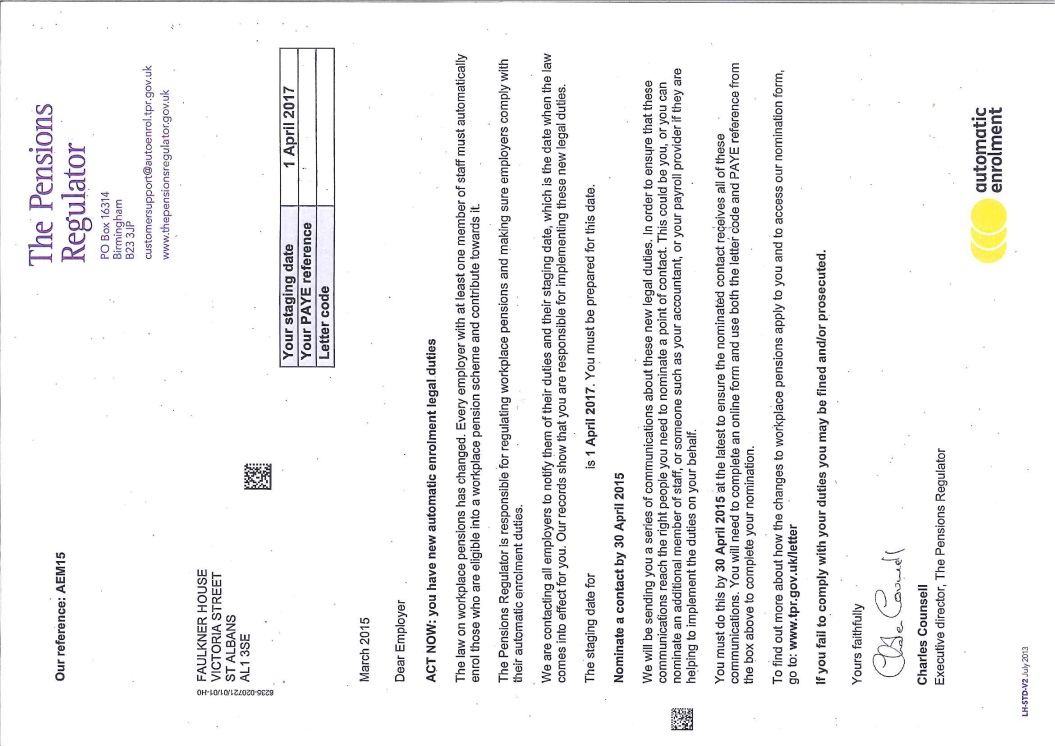 When does this apply?
So what do we do now?
Do you have an existing pension scheme for your staff?
Is it Auto Enrolment (AE) compliant?
Clear plan,brighter wealth
Auto enrolment – January 2017
Jon Hussey – Financial Planning Director
Auto Enrolment : Action Plan
Introduction
Post-Staging Date
Q&A
Pre-Staging Date
At Staging Date
Contact details
12 Months before staging date



First and foremost: Find out what your staging date will 
      be
	
Based on number of people in employer’s largest PAYE scheme

Letters sent by Pensions Regulator

You nominate a ‘primary contact’
Introduction to Auto Enrolment
What does it involve?
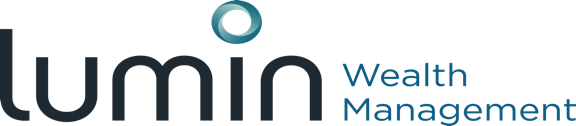 9 Months before staging date


Find out who you need to enrol

Three different categories of staff

Assessed based on their ages and how much they earn
Introduction to Auto Enrolment
Introduction to Auto Enrolment
9 Months before staging date

Understand how much you will need to contribute

Employer needs to pay a regular minimum contribution into staff pension scheme

Based on qualifying earnings

Between £5,824 and £43,000 for 2016/17

Decide what basis of earnings and any appropriate waiting periods you want to use
Introduction to Auto Enrolment
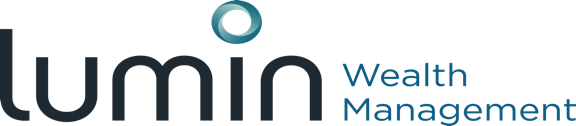 * Subject to Parliamentary approval
6 Months before staging date




Check your staff records and payroll process

Payroll software compatible with all auto enrolment tasks

Lumin Wealth select a pension scheme provider 

Communicate with your workforce           The earlier the better

 We can provide templates : Payslips, Posters
Introduction to Auto Enrolment
Introduction to Auto Enrolment
At your staging date


Pension scheme is set up, carry out formal staff assessment

We recommend you use your payroll provider

We send information to pension scheme provider

Six weeks to automatically enrol employees who are eligible

Write to each staff member after staging date to provide AE information

Staff members receive joiner packs
Introduction to Auto Enrolment
You are up an running, what next?




Uploading payroll files to deduct and pay contributions

Manage any opt-outs

Re-enrolment of any opt-out		every 3 years

Provide a declaration of compliance to The Pensions Regulator
Summary: What we do



Help you analyse your existing arrangements

Advise which scheme/provider is best for you

Help you communicate with your staff
 
Set up your Auto enrolment scheme prior to staging
 
Set up communication between you, your payroll and your scheme provider
Introduction to Auto Enrolment
Introduction to Auto Enrolment
Any Questions?
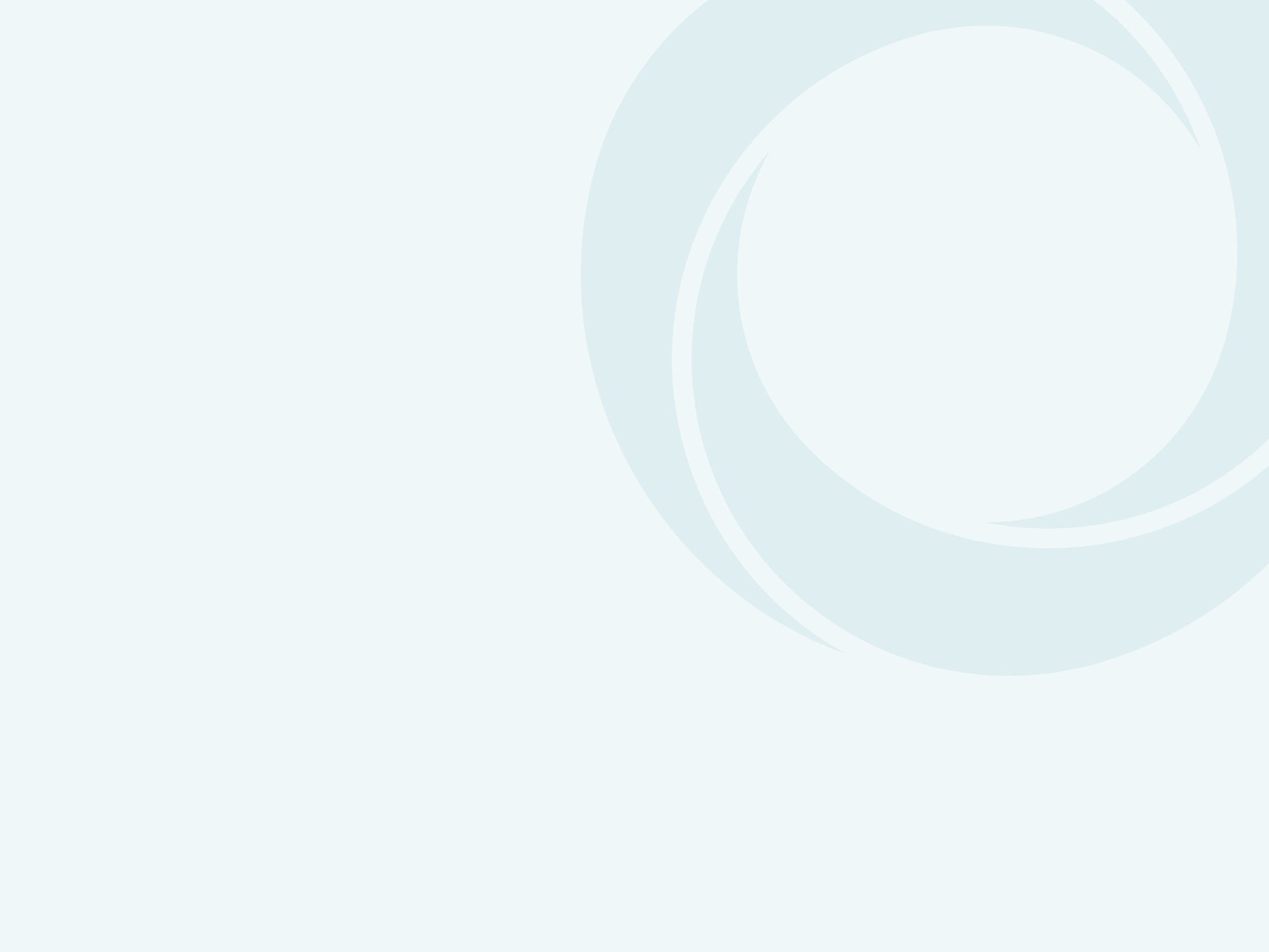 Clearly us… Clear principlesClear servicesClear costs Clear decision…Brighter wealth designed around you.
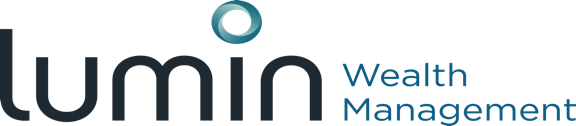 What do I have to do?
So we now have our scheme 
As part of that set up we will have decided what contributions we intend to make
Every time a payment is made to a worker that worker is required to be assessed
What do I have to do?
The process of assessment has to take place
Every time you make a payment to an employee/worker
Why?

And
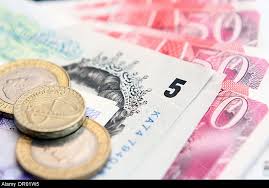 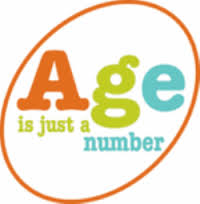 What do I have to do?
In order to assess your workers
You need to process your payroll
Assess your staff 
	And 
Then re-run your payroll to incorporate the contributions
What do I have to do?
Letters have to be sent  to staff 
There are strict deadlines for the letters to be sent out
Pension deductions need to be reported to the Scheme Provider 
Payment made
And process opt in and opt out requests
What do I have to do?
Scared yet?!!
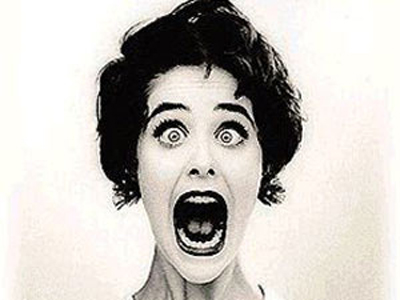 How much do I have to contribute?
* Subject to Parliamentary approval
How much do I have to contribute?
* Subject to Parliamentary approval
How much do I have to contribute?
* Subject to Parliamentary approval
Help what do I do?
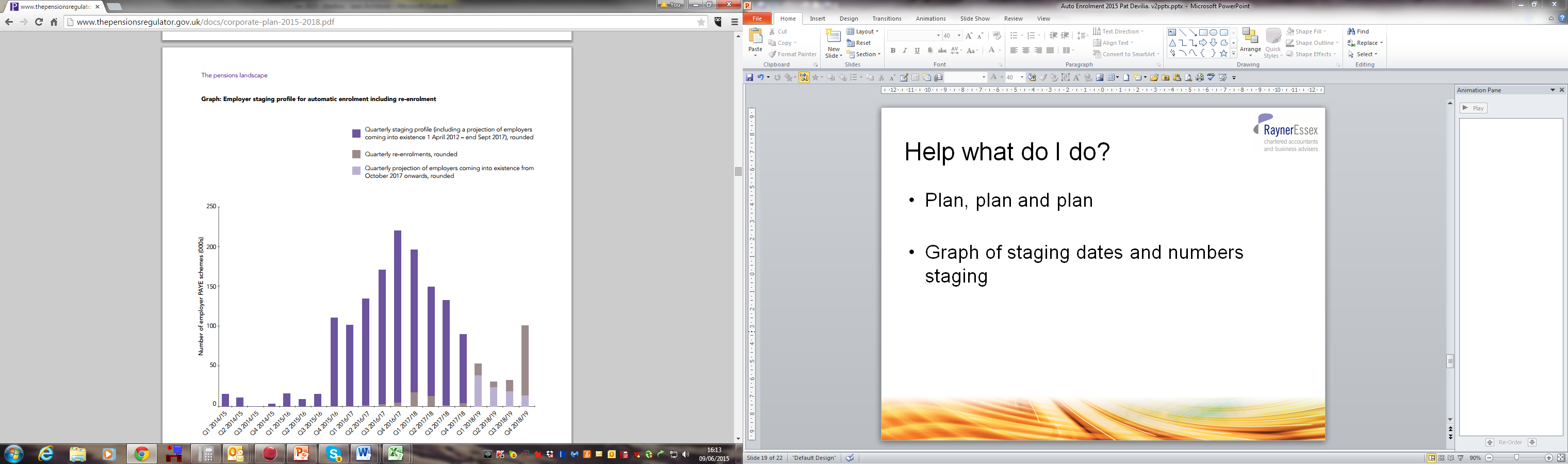 In Summary
Set up a scheme
Decide what contributions and on what basis you want to make the contributions
Decide who will be responsible for implementation
Communicate with your employees and workers
Decide whether you are going to deal with the AE process
Can we help?
Yes we can!
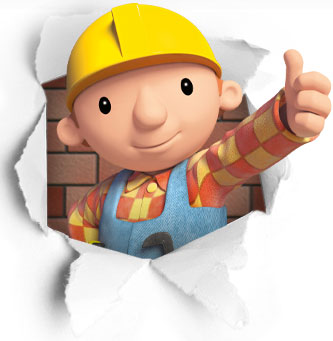 Contacts:Pat Strods on 01727 736130or by email on 	
ps@rayneressex.comDevila Rabadia on 01727 736138or by email on devila.rabadia@rayneressex.comWebsite: www.rayneressex.com

Disclaimer: Please note that this presentation is not intended to give specific technical advice and should not be construed as doing so.  It is designed to alert clients to some of the issues and not intended to give exhaustive coverage of the topic.  Professional advice should always be sought before action is either taken or refrained from as a result of information contained herein.